The Scarlet Letter
Nathaniel Hawthorne
Who is Nathaniel Hawthorne?
In your notebook, take notes on at least 3 things you find important about Nathaniel Hawthorne.

Nathaniel Hawthorne
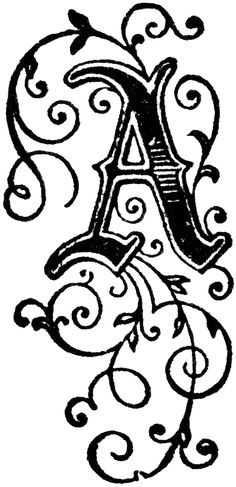 Nathaniel Hawthorne
Important facts:
Hawthorne was born in Salem, MA.  His name used to be spelled Hathorne, and his great-great grandfather  was a judge during the Salem Witch Trials.
After graduating from college, Hawthorne wrote short stories.  He needed additional employment, though, and friends helped him find a job at a custom house—a place in a port city where custom charges were collected.  He lost his job there, and wrote about it in “The Custom House”—a prelude to The Scarlet Letter.  
He was good friends with Herman Melville, author of Moby Dick—the book was dedicated to him.  He enjoyed being alone more than being with people.  
He is considered to be a father of American Literature.
The Scarlet Letter
Written between the time Hawthorne’s mother died in the fall of 1849 and February, 1850
Considered to be a psychologically powerful take of the consequences of breaking a moral code—having an affair and getting pregnant during the 1600’s
Deals with the ideas of guilt and sin and how those ideas affect characters
Hester Prynne is considered by many as the first American heroine
Frame Narrative
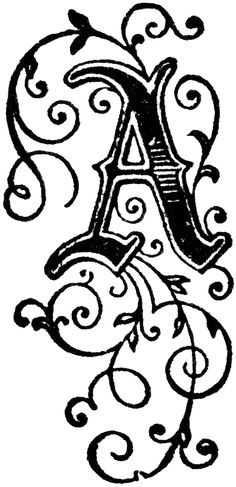 just a bit about the structure
Not your typical novel structure…
	yet it is one you’re familiar with.
The Painted Drum
The Scarlet Letter
Narrator = Faye
Narrator = unnamed man
The story of the drum’s origin 
(spanning decades prior to Faye’s life)
The story of Hester Prynne
(in Puritan Boston)
in 21st cent. New Hampshire
in 19th cent. Salem, MA
The opening chapter, “The Custom House”
Parts 1 & 4 of the novel
Reading Schedule
Chapters 1 & 2:  Dec. 10
Chapters 3 & 4: Dec. 12
Chapters 21-24:  Dec. 18
The Custom House
Listen to the following video clip about The Custom House—the first part of The Scarlet Letter.  
Answer the questions on the viewing guide sheet

An Introduction to The Scarlet Letter
The Custom House
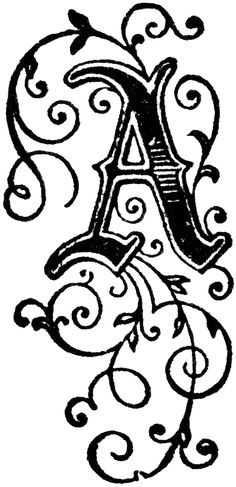 Readers start off with a little direct address from the narrator. 
This narrator is telling readers about his three-year experience working in the Custom House (a building where people documented goods for import and export and paid taxes on the goods they received from other countries) in Salem, Massachusetts.
The Custom House has seen better days. It's mostly staffed by people who have job security because their families fund their positions.
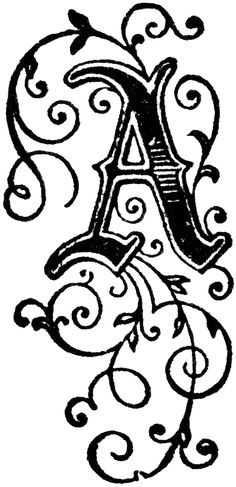 The Custom House
Not many ships come to Salem anymore, so life is kind of slow for the narrator, who is the customs agent.
One day, he discovers a few documents and an odd scrap of fabric, an embroidered scarlet letter ‘A’.
These manuscripts bear the story of Hester Prynne as documented by a man named Jonathan Pue, who was collecting local history some hundred years before our narrator's time.
Our narrator decides to write out the narrative of Hester Prynne, but quickly realizes that his boring coworkers stifle his creative juices.
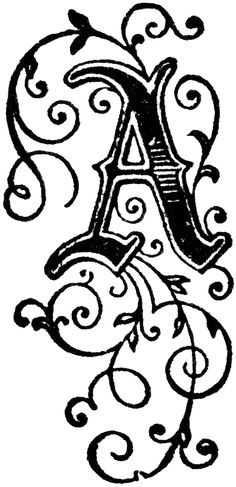 The Custom House
The narrator wonders whether his Puritan ancestors would scoff at him for wanting to do something as frivolous as writing a book to meditate on human nature.
And then, the Custom House gets a boss, and suddenly the narrator of the story loses his job.
In the end, losing his job is the best thing that could have happened because the narrator finds in this job loss the inspiration he needed to finish the story, overcoming some temporary writer’s block, and is finally able to tell the tale of Hester Prynne.
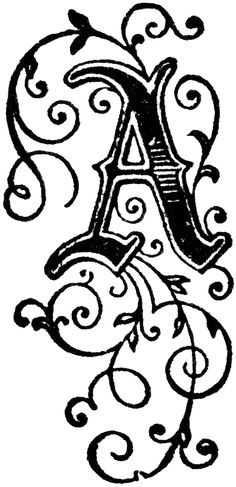 The Custom House
The narrator is not Hawthorne (the author)—he is a work of fiction. However, he shares much in common with Hawthorne.  Both are Puritans,  worked at Custom Houses, and both are tax collectors.
That said, know that this section of the text, “The Custom House,” is set in the early 1800’s, but the story the narrator discovers (the bulk of The Scarlet Letter) and shares with readers is set in the mid-1600’s, whereas the Salem Witch Trials happened in 1692.
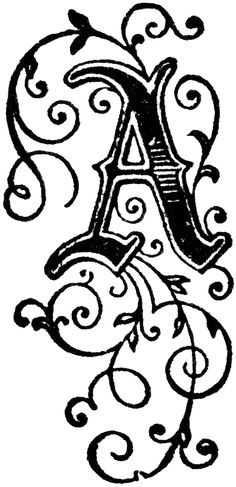 The Custom House
Remember, the Puritans felt that writing fiction was a waste of time. Any extra time should be spent worshiping God, helping others, or reading the Bible. Writing/reading fiction was thought to promote sacrilegious ideas and actions. 
New Literary Term!!!
Romantic Irony:  a technique that interrupts a story and reminds readers that what they are reading is only a story.
Chapters 1 & 2
Activity
On your own, brainstorm a list of major events from chapters 1 & 2.  You should have at least 5 things that happened in your notebooks.

Now, share with your discussion group what you remember from chapters 1 & 2.  After all members have shared, write down the 3 things you feel are the most important for these two chapters.  Be ready to share out.
Discuss the reading guide questions for chapters 1 & 2.
Whole class—Chapters 1 and 2:
The author says that even an ideal community needs a cemetery and a prison. What does this statement imply? Do you agree?
The women of the town show less pity for Hester than the men.  To what do you attribute this attitude?  What does it say about Puritans?  
What did the younger woman at the prison door say to the older women?  What conclusions can we draw from this?
What is Hester’s first action in the novel and what does it reveal about her character? Describe her demeanor as she emerges from the prison.
Whole Class—Chapter 2
How does Hawthorne characterize the Puritan women in paragraphs 2-8? Consider his use of imagery, concrete details, diction, figurative language, and dialogue. Support your analysis with textual evidence. 
How does Hawthorne evoke sympathy from the reader toward Hester Prynne in this chapter? Consider his use of imagery, concrete details, diction, and figurative language. Consider, too, his description of Hester (especially in contrast to that of the other Puritan women) and other details he provides about her. Use evidence from text to support your answer.
What is the setting of The Scarlet Letter?
What is the significance of the wild rosebush that grows beside the prison door?
What is Hester’s punishment?
What does the flashback reveal about Hester’s past?
Explain the significance of this quote:
“Stretching forth the official staff in his left hand, he laid his right upon the shoulder of a young woman, whom he thus drew forward; until, on the threshold of the prison-door, she repelled him, by  an action marked with natural dignity and force of character, an stepped into the open air, as if by her own force of will” (45).
Chapters 3 & 4
Chapters 3 & 4
Describe the stranger standing next to the Indian during Hester’s punishment. What signal passes between him and Hester? What emotional affect does his presence have on Hester?
What argument does Dimmesdale use to try convince to Hester to name her “fellow-sinner”? How does Hester respond? How does her child respond?
Why does Hester say the scarlet letter can never be removed from her breast?
How does the sermon delivered by John Wilson begin to expand the symbolic significance of the scarlet letter? How does town gossip and superstition do the same?
What does Chilling worth mean when he says to Hester, “We have wronged each other”? 
Why does Chillingworth ask Hester to keep his identity a secret? Why is this ironic?
First Impressions “Quiz”
What do you think of the following characters?  Use text evidence to support your ideas.
Hester Prynne

Roger Chillingworth

Arthur Dimmesdale
Read the passage that begins with “We have wronged each other. . . and ends with Sooner or later, he must needs be mine!”  Then, give the speaker, what the speaker is saying, and the significance of the quote.
Blue:  57-58; Barnes:  63-64; Orange:  86-87
The End of the Book
What, if anything, surprised you about the ending?



What questions do you have regarding Hester, Pearl, Chillingworth, and Dimmesdale?
After the Book. . .
Symbols and Motifs
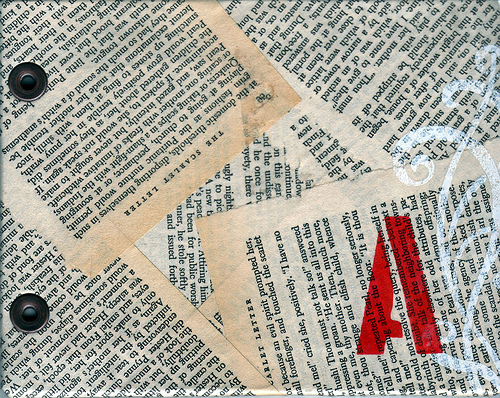 Names & Places
Hawthorne’s purposeful selection of character names & setting elements
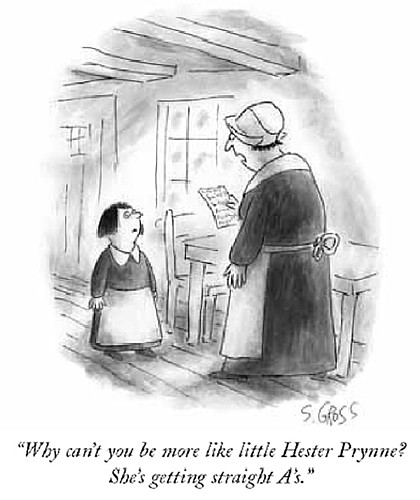 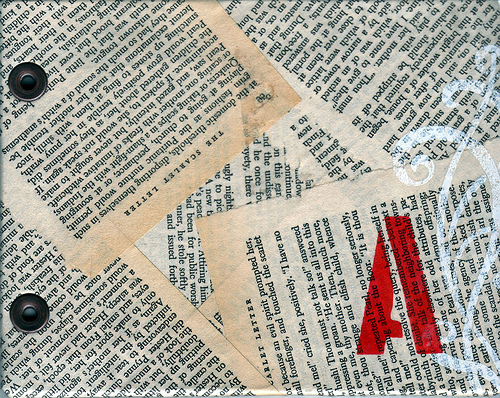 What’s in a name?
As your classmates share, make note of their ideas (as well as your own ideas) in the ‘notes’ section of your class notebook.
Brainstorm with your group: What is the significance/ figurative meaning of each of the following?
Dimmesdale
Chillingworth
Pearl
Be prepared to share your answers with the class.
[Speaker Notes: The names in this novel often seem to beg to be interpreted allegorically. Chillingworth is cold and inhuman and thus brings a “chill” to Hester’s and Dimmesdale’s lives. “Prynne” rhymes with “sin,” while “Dimmesdale” suggests “dimness”—weakness, indeterminacy, lack of insight, and lack of will, all of which characterize the young minister. The name “Pearl” evokes a biblical allegorical device—the “pearl of great price” that is salvation. This system of naming lends a profundity to the story, linking it to other allegorical works of literature such as The Pilgrim’s Progress and to portions of the Bible. It also aligns the novel with popular forms of narrative such as fairy tales.]
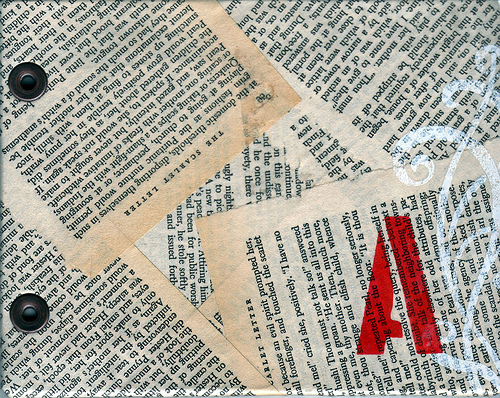 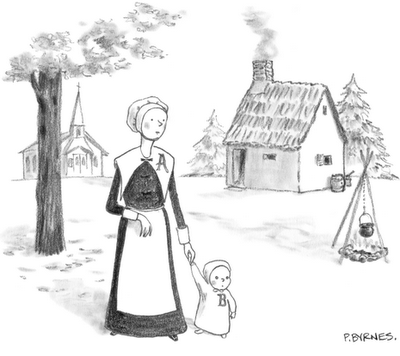 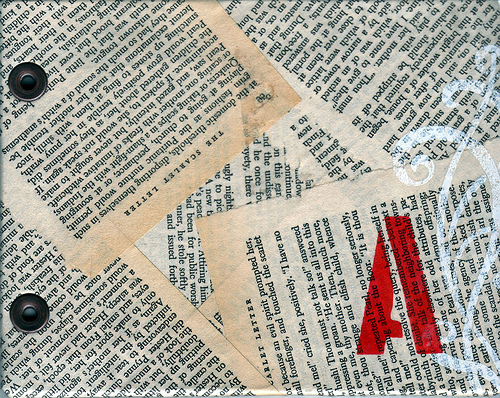 Significant Settings
Thomas C. Foster wrote in his book How to Read Literature Like a Professor that “geography in literature can also be more. It can be revelatory of virtually any element in the work. Theme? Sure. Symbol? No problem. Plot? Without a doubt.”
City life vs. natural world
Once in your group, you’ll be assigned either the city of Puritan Boston or the New England coastline/ woods. With your group, explore the following: 
Who lives here?
What key plot elements occur here?
How do characters feel in this place?
What trends do you see?
[Speaker Notes: The town represents civilization, a rule-bound space where everything one does is on display and where transgressions are quickly punished. The forest, on the other hand, is a space of natural rather than human authority. In the forest, society’s rules do not apply, and alternate identities can be assumed. While this allows for misbehavior— Mistress Hibbins’s midnight rides, for example—it also permits greater honesty and an escape from the repression of Boston. When Hester and Dimmesdale meet in the woods, for a few moments, they become happy young lovers once again. Hester’s cottage, which, significantly, is located on the outskirts of town and at the edge of the forest, embodies both orders. It is her place of exile, which ties it to the authoritarian town, but because it lies apart from the settlement, it is a place where she can create for herself a life of relative peace.]
Symbols/Motifs
Night vs. Day
The Scarlet Letter
The Meteor
Pearl
The Scaffold
The Prison Door/ The Rose bush
The Black Man
[Speaker Notes: Night/Day: By emphasizing the alternation between sunlight and darkness, the novel organizes the plot’s events into two categories: those which are socially acceptable, and those which must take place covertly. Daylight exposes an individual’s activities and makes him or her vulnerable to punishment. Night, on the other hand, conceals and enables activities that would not be possible or tolerated 
during the day—for instance, Dimmesdale’s encounter with Hester and Pearl on the scaffold. These notions of visibility versus concealment are linked to two of the book’s larger themes—the themes of inner versus socially assigned identity and of outer appearances versus internal states. Night is the time when inner natures can manifest themselves. During the day, interiority is once again hidden from public view, and secrets remain secrets.

The Scarlet Letter
The scarlet letter is meant to be a symbol of shame, but instead it becomes a powerful symbol of identity to Hester. The letter’s meaning shifts as time passes. Originally intended to mark Hester as an adulterer, the “A” eventually comes to stand for “Able.” Finally, it becomes indeterminate: the Native Americans who come to watch the Election Day pageant think it marks her as a person of importance and status. Like Pearl, the letter functions as a physical reminder of Hester’s affair with Dimmesdale. But, compared with a human child, the letter seems insignificant, and thus helps to point out the ultimate meaninglessness of the community’s system of judgment and punishment. The child has been sent from God, or at least from nature, but the letter is merely a human contrivance. Additionally, the instability of the letter’s apparent meaning calls into question society’s ability to use symbols for ideological reinforcement. More often than not, a symbol becomes a focal point for critical analysis and debate.
The Meteor
As Dimmesdale stands on the scaffold with Hester and Pearl in Chapter 12, a meteor traces out an “A” in the night sky. To Dimmesdale, the meteor implies that he should wear a mark of shame just as Hester does. The meteor is interpreted differently by the rest of the community, which thinks that it stands for “Angel” and marks Governor Winthrop’s entry into heaven. But “Angel” is an awkward reading of the symbol. The Puritans commonly looked to symbols to confirm divine sentiments. In this narrative, however, symbols are taken to mean what the beholder wants them to mean. The incident with the meteor obviously highlights and exemplifies two different uses of symbols: Puritan and literary.
Pearl
Although Pearl is a complex character, her primary function within the novel is as a symbol. Pearl is a sort of living version of her mother’s scarlet letter. She is the physical consequence of sexual sin and the indicator of a transgression. Yet, even as a reminder of Hester’s “sin,” Pearl is more than a mere punishment to her mother: she is also a blessing. She represents not only “sin” but also the vital spirit and passion that engendered that sin. Thus, Pearl’s existence gives her mother reason to live, bolstering her spirits when she is tempted to give up. It is only after Dimmesdale is revealed to be Pearl’s father that Pearl can become fully “human.” Until then, she functions in a symbolic capacity as the reminder of an unsolved mystery.
The Scaffold:  Chapter 2—beginning o Hester’s punishment
                       Chapter 12:  Dimmesdale, Hester, and Pearl are on the scaffold. The scaffold is an important symbol of the difference between Hester’s and Dimmesdale’s situations. It helps to establish an ironic contrast between her public torments and his inner anguish. Dimmesdale’s meeting with Hester and Pearl atop the scaffold echoes Hester’s public shaming seven years earlier. This time, however, no audience bears witness to the minister’s confession of sin. In fact, it is so dark outside that he is not even visible to Reverend Wilson when the latter walks past.
                        Chapter 23:  This third and final scaffold scene serves as a catharsis, as all unsettled matters are given resolution. Pearl acquires a father, Dimmesdale finally confesses, and Chillingworth definitively loses his chance for revenge. Moreover, despite the fact that the resolution takes place before the assembled townspeople, the Puritan elders have no power to judge or punish in this situation. Instead, Dimmesdale serves as his own prosecutor and judge. He apparently wills his own death, thereby breaking away from Puritan morals. He also provides a commentary on them, addressing the novel’s main themes of sin, evil, and identity within society. One might think that the people’s shock at their minister’s secret life would provoke them into contemplation of their punitive system. That is, if Dimmesdale is capable of such a sin, then surely every individual must be; perhaps sinfulness should be acknowledged as an inescapable element of the human condition.

The Prison Door/ Rose bush: And there's also a rosebush. If the prison represents the harsh justice of the Puritan, which it does, then that surprising rosebush represents kindness and forgiveness. The iron door is everything that's strict and unrelenting in Puritan society (see our definition of "legalism" in the "Compassion and Forgiveness Theme" for more on this), while the rosebush seems to represent the concept of "grace" or forgiveness.

The Black Man:  Evil]
Quotes
“But Hester Prynne, with a mind of native courage and activity, and for so long a period not merely estranged, but outlawed, from society, had habituated herself to such latitude of speculations as was altogether foreign to the clergyman.  She had wandered, without rule or guidance, in a moral wilderness. . .The scarlet letter was her passport into regions where other women dared not tread.  Shame, Despair, Solitude!  These had been her teachers,--stern and wild ones,--and they had made her strong, but taught her much amiss.
“Mother,” said Pearl, “was that the same minister that kissed me by the brook?”
     “Hold thy peace, dear little Pearl!” whispered her
      mother.  “We must not always talk in the marketplace 
      of what happens to us in the forest.”
Theme Discussion:  The Scarlet Letter
2017
The 6 traits of theme statements
Theme should be expressible in the form of a statement with a subject and a predicate.
The theme should be stated as a generalization about life.  Specific characters, locations and dates are unnecessary
Be careful not to make the generalization larger than is justified by the terms of the story
Theme is the central and unifying concept of a story.  It must account for all major details of the story, not be contradicted by any details in the story, and cannot rely upon supposed facts.
There is no ONE way of stating the theme of a story.
Avoid any statement that reduces the theme to some familiar saying or cliché that we have heard all of our lives such as “You can’t judge a book by its cover” or “love is blind.”
Possible Themes of The Scarlet Letter?
Think about the following ideas to get started:
Sin
Revenge
forgiveness
Hypocrisy
Justice
Isolation
How do these ideas relate to the novel?
How can you identify a theme??
Think about patterns in character behavior or thoughts.
Pay attention to relationships between characters.
Look for foreshadowing clues that led to plot development.
Think about an implied lesson or moral you found in the story.
Let’s Do This!
In groups, choose two of the big ideas listed below:
Sin
Revenge
Hypocrisy
Justice
Isolation
For each one, think of at least 2 events that happened in the novel that would prove that idea.  Write those down.
Share your ideas with the class.
Next steps
Now, think of the lesson that is illustrated with the events your group found. 
Write that lesson in a complete sentence.
It’s important to forgive and forget.
No clichés
Things happen when you forgive someone.
No you, what things?
Forgiveness is the key to happiness and contentment.
Now, choose one theme statement.
Go back through the text and find at least 2 examples that would support that theme statement.
Write the examples down—be sure to include the page numbers.

Share your group’s theme statement and evidence with the class.
Quiz/Twiz
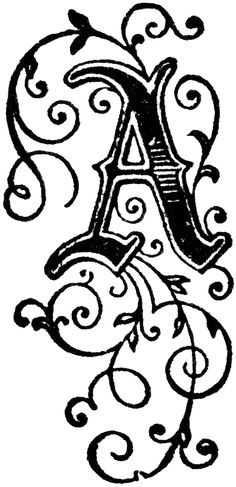 Questions
chapters 20-23
Upon leaving the forest Dimmesdale meets 	 (a number) people from his congregation who tempt him in one way or another.
Hester is afraid that 		 will call out to Dimmesdale during the procession.
In the final chapters Pearl is wearing a bright 	      	.
Which characters have secured a passage on the ship by the end of chapter 22, “The Procession”?
In chapter 23, “The Revelation of the Scarlet Letter”, the minister asks for the forgiveness of 		 (a possessive proper noun / pronoun) sin while standing upon the scaffold.
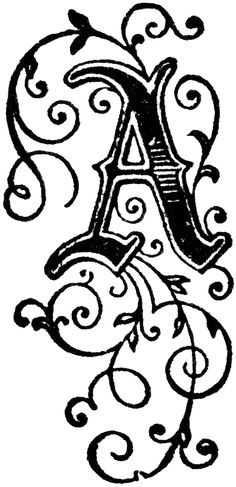 Questions
chapter 24 & the novel as a whole
Do readers ever actually learn how the ‘A’ became fixed onto Dimmesdale’s chest? (yes or no)
In old age Hester creates clothing that is:
Very Puritan-like in color and style
Very non-Puritan-like in color and style
Sized for babies/children (possibly Pearl’s babies/children?)
Both A & C
Both B & C
None of the above: Hester quits sewing after Pearl dies
When Chillingworth dies/vanishes he leaves Pearl 	_____ in his will.
	 (name[s])   is/are buried in the cemetery near the prison door…
 … and his/her/their simple grave-marker reads 	       . (directly quote it)
Discussion Questions
The wearing of the scarlet letter was intended to isolate Hester Prynne from society and to call attention to her sin.  Given the way in which Hester’s life ends, do you think that the scarlet letter accomplished what the magistrates intended?  Explain.
In your opinion, what effect does Pearl have on Dimmesdale?  What role, if any, does she play in bringing about his confession?  Explain your answer.
In-Class Essay
On a piece of lined paper, respond to 2 of the following statements.  The topic sentence should give the statement and what you are doing with it. In each paragraph, explain how the statement pertains to The Scarlet Letter.  Be sure to use the text for support/evidence.  Remember the 12-sentence format!!
Defend, Refute. or Modify:

Seeking revenge is a worse crime than adultery is.

It is absolutely wrong to lie and deceive.

Society shuns people for certain actions.

Sins of passion are acceptable.  Sins of principle are not.
In-Class Essay
On a piece of lined paper, respond to 2 of the following statements.  The topic sentence should give the statement and what you are doing with it. In each paragraph, explain how the statement pertains to The Scarlet Letter.  Be sure to use the text for support/evidence.  Remember the 12-sentence format!!
Defend, Refute. or Modify:

Seeking revenge is a worse crime than adultery is.

It is absolutely wrong to lie and deceive.

Society shuns people for certain actions.

Sins of passion are acceptable.  Sins of principle are not.
Kahoot!
Directions:
Take out your phone or other technological device.
In the browser, type in kahoot.it
When the screen prompts you, type in 5062899
Create a name for you and your partner that is appropriate for school.

Good Luck!
Quick discussion:
First impressions of Hester Prynne?
“It [the letter A] was so artistically done…which was of a splendor in accordance with the taste of the age, but greatly beyond what was allowed by the sumptuary regulations of the colony.”
“with a burning blush and yet a haughty smile”
“as if her heart had been flung into the street for them all to spurn and trample upon”
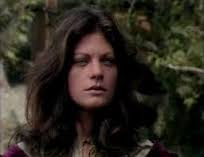 Activity:
Create groups of 4 with the people near you. In your notebook, write:
Who 
What
Where 
When
Why 

Leave space for answers
With your group:
Answer the 5 “W”s with regard to chapters 3 & 4 of the novel.
Everyone stand up.
Tallest person in the group move to another group (go clockwise) and share your group’s answers.
While listening, the rest of you will add to your notes and point out any incorrect or missing information.
Everyone stand up.
Tallest person select someone to move counter-clockwise to the next group.  Repeat.  Go back to your original group – discuss changes